高中英语  选择性必修第四册 人教版
Ⅰ.核心单词
(A)写作词汇—写词形
1.　bounce    vi.& vt.(使)弹起;上下晃动 n.弹性;弹跳;活力
2.　lawyer    n.律师
3.　wrist    n.手腕;腕关节
4.　debt    n.债务;欠款
5.　categorise    vt.把……分类(加以归类)
6.　profile    n.简介;概述;侧面轮廓vt.扼要介绍;概述;写简介
7.　spy    n.密探;间谍vi.从事间谍活动 vt.突然看见;发现
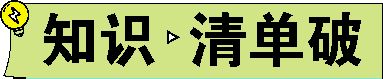 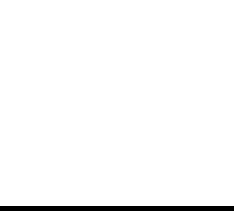 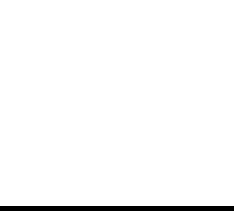 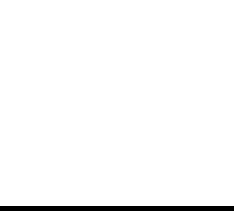 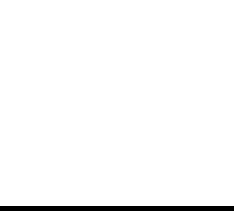 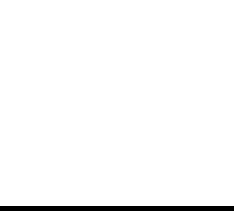 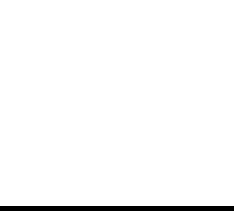 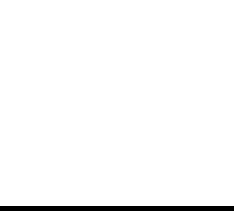 8.　greedy    adj.贪婪的;贪心的
9.　résumé    n.(求职用的)履历;简历
10.　canal    n.运河;灌溉渠
11.　handwriting    n.书法;书写;笔迹
12.　disk    n.磁盘;盘
13.　parking    n.停车位;停车
14.　fry    n.油煎的食物 vt.& vi.油炸;油炒;油煎
15.　purse    n.钱包;皮夹子(尤指女用)
16.　priority    n.优先事项;首要的事;优先
17.　cage     n.笼子vt.关在笼子里
18.　receipt    n.收据;接收
19.　certificate    n.合格证书;证明
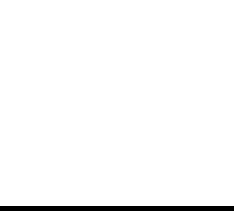 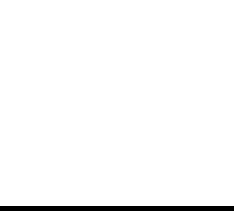 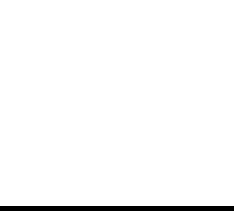 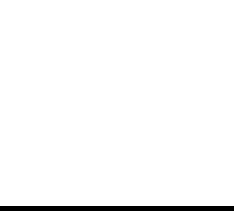 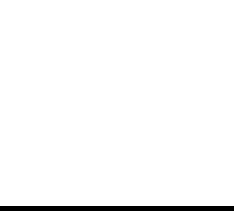 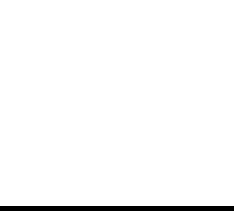 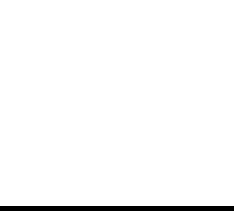 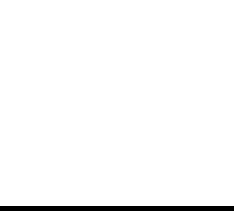 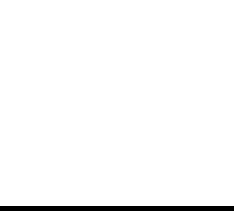 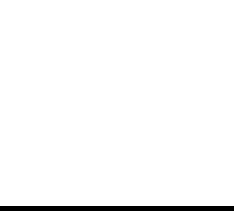 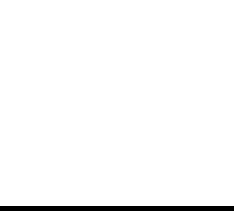 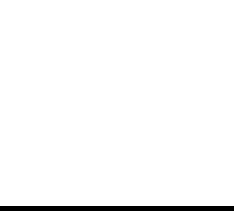 20.　desert    n.沙漠;荒漠
(B)阅读词汇—明词义
1.aptitude n.　天资;天赋    
2.scenario n.　设想;方案;预测    
3.assemble vt.　组装;装配     vi.& vt.　收集;聚集;集合    
4.drawer n.　抽屉    
5.breast n.　乳房;胸部    
6.hydrogen  n.　氢;氢气    
7.radium n.　镭    
8.geometry n.　几何学;几何图形    
9.code n.　代码;密码     vt.　编码;把……译成密码    
10.orient vt.　使适应;使面对;确定方向
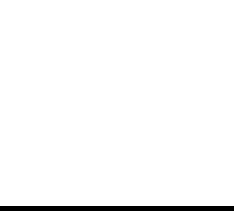 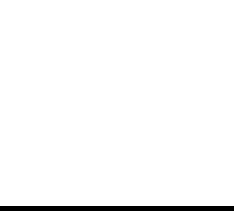 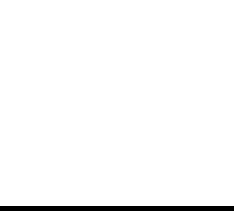 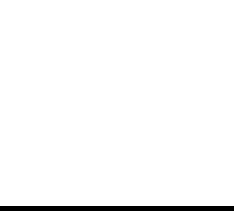 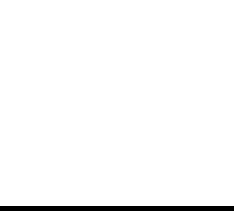 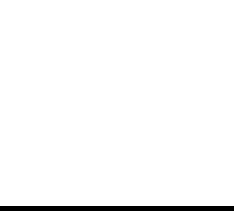 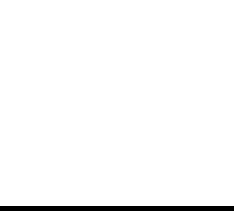 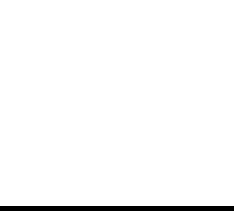 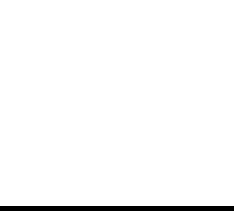 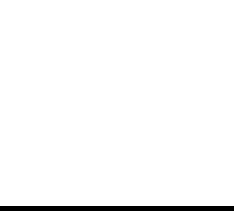 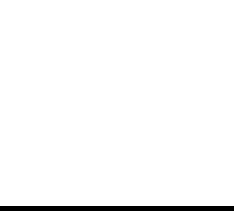 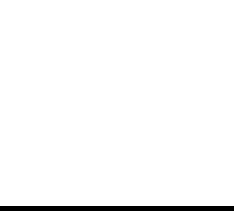 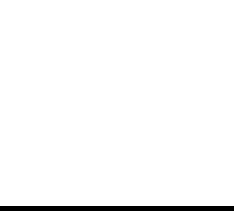 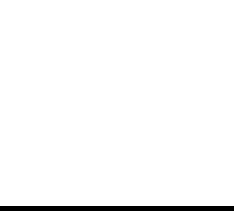 11.graphic n.　图表;图形;图画     adj.　绘画的;图案的     
12.estate n.　庄园;住宅区;工业区    
13.entrepreneur n.　创业者;企业家    
14.fox n.　狐狸;狡猾的人    
15.council n.　委员会;市政服务机构    
16.camel n.　骆驼    
17.knit vt.& vi.　编织;针织;(使)紧密结合     n.　编织的衣服;针织衫    
18.wool n.　毛;毛料;毛线    
19.intermediate adj.　中级的;中等的;中间的     
20.proficiency n.　熟练;娴熟;精通    
21.collar n.　(动物)颈圈;衣领
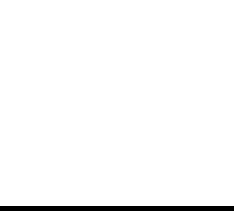 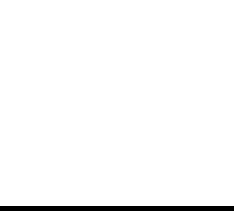 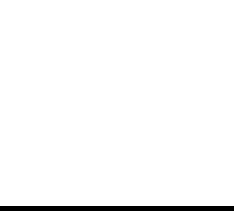 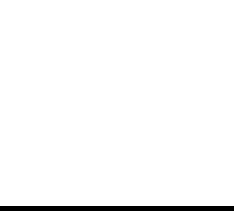 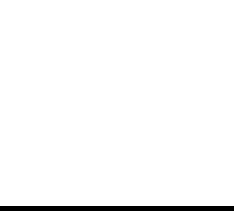 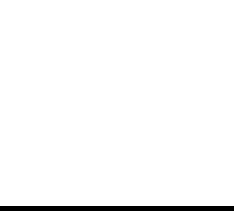 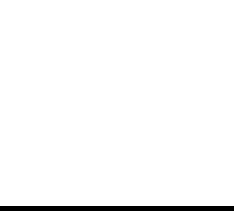 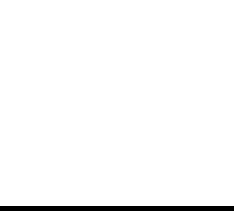 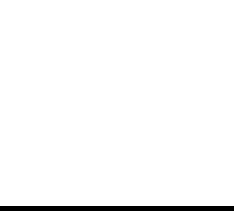 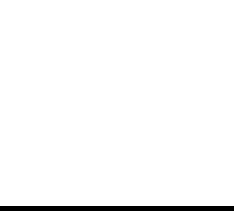 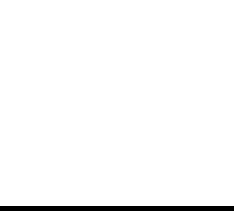 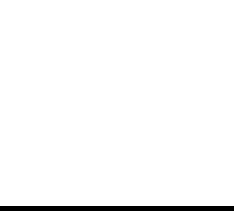 (C)拓展词汇—灵活用
1.　bridegroom     n.新郎 →　bride     n.新娘
2.　participant     n.参与者;参加者 →　participate     v.参加;参与→　participation     
n.参与;参加
3.　detective     n.侦探;警探→　detect     v.发现;查明;侦察出 →　detection     n.侦查;探测→　detector     n.探测器
4.　accountant     n.会计;会计师→　account     n.账户;账目;叙述;报告 v.视为
5.　justice     n.公平;公正;合理→　just      adj.公正的;正义的→　justify     vt.证明……正确(或正当、有理)
6.　accuse     vt.控告;控诉;谴责→　accusation     n.控告;起诉;谴责
7.　receptionist     n.接待员 →　reception     n.接待;接待处→　receive     v.收到;接到 
8.　socialist     adj.社会主义的 n.社会主义者→　social    adj.社会的→　society     n.社会
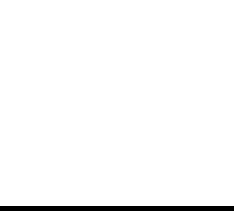 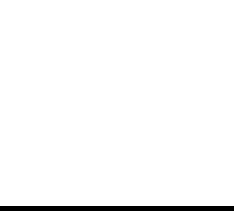 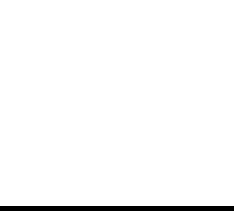 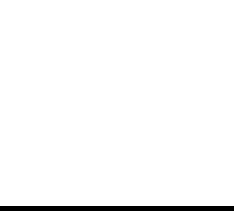 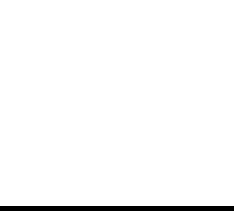 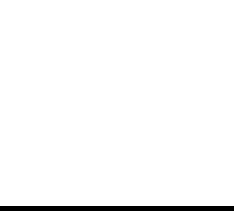 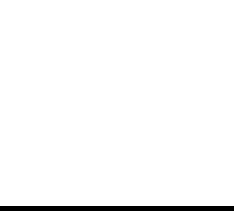 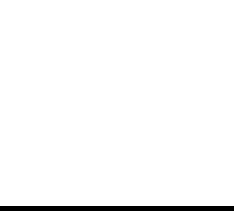 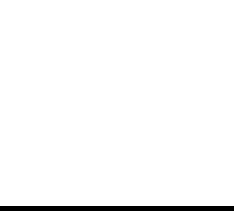 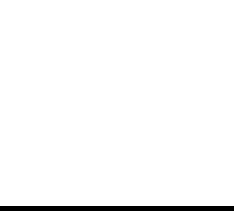 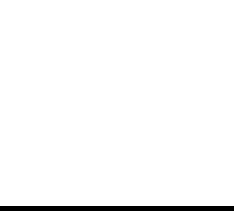 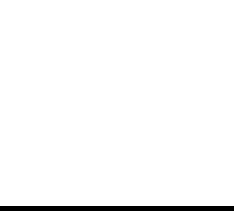 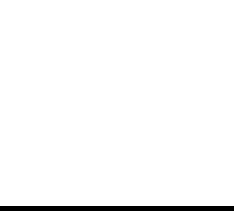 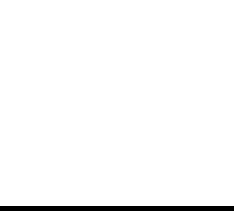 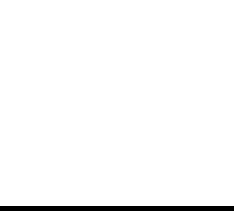 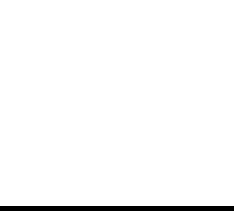 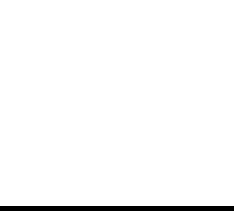 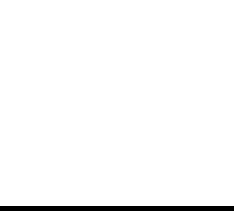 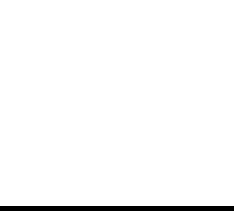 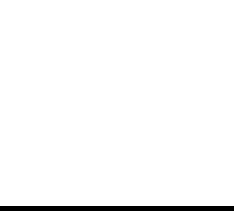 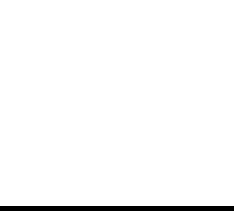 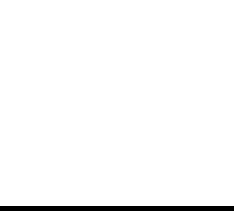 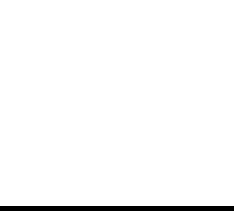 9.　communist     adj.共产主义的 n.共产主义者→　communism    n.共产主义
10.　dedicate     vt.把……奉献给→　dedicated     adj.献身的;一心一意的→
    dedication     n.献身;奉献
11.　supervise     vt.& vi.主管;指导;监督→　supervision     n.监督→　supervisor     
n.监督人;指导者
12.　sew     vi.& vt.缝制;缝;做针线活→　sewing     n.缝纫
13.　finance     n.资金;财政;金融 vt.提供资金→　financial     adj.财政的;金融的
14.　employer     n.雇主;老板→　employee     n.雇工;雇员→　employ     vt.雇用;使用→　employment    n.工作;职业;就业
15.　acquire     vt.获得;购得→　acquisition     n.(知识、技能等的)获得,得到
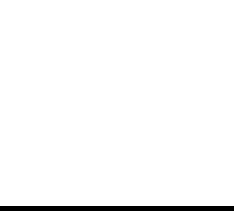 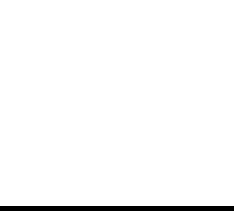 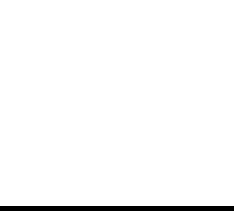 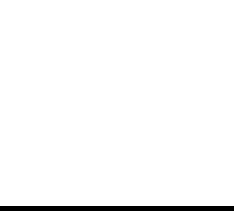 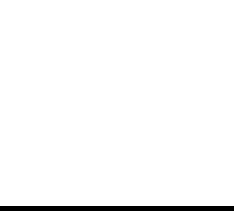 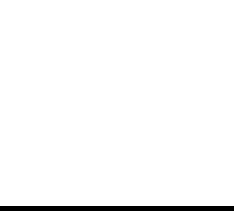 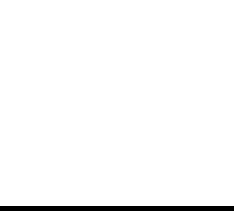 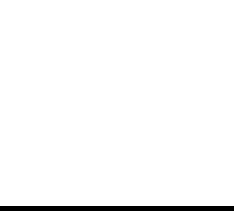 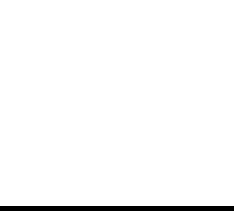 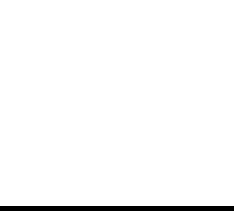 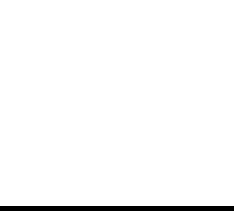 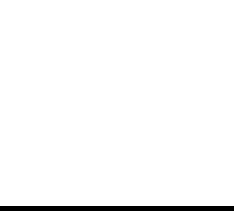 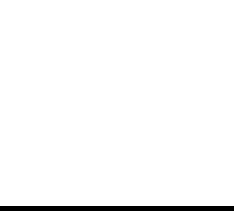 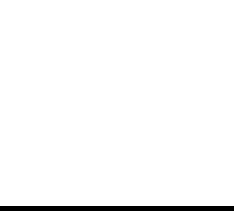 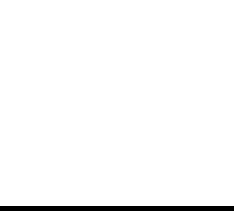 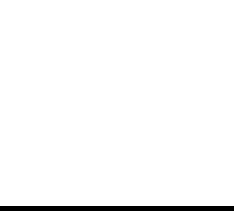 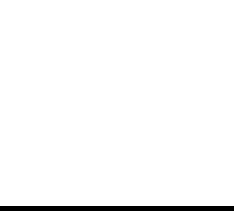 Ⅱ.重点短语
1.bounce around 　蹦来蹦去;弹来弹去    
2.provide sb. with sth. 　给某人提供某物    
3.　focus on     关注
4.a variety of 　多种    
5.　be used to do     被用来做……
6.　be based on     以……为基础
7.　in conclusion     总之,最后
8.be passionate about 　对……充满热情    
9.be of great importance to 　对……非常重要    
10.　make great contributions (to...)     (对……)做出巨大贡献
11.come to a conclusion　得出结论
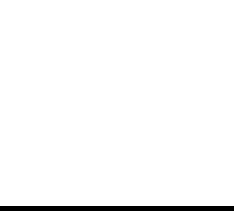 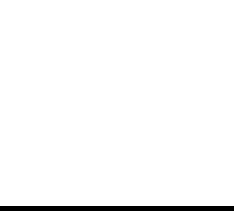 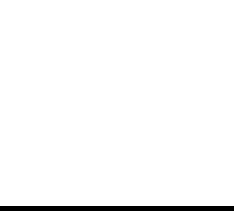 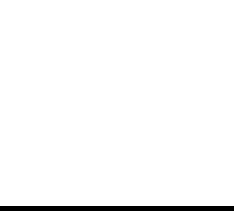 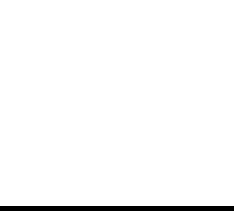 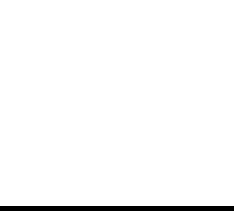 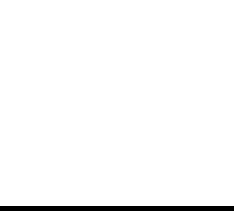 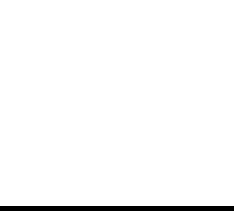 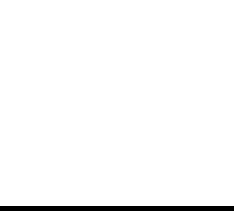 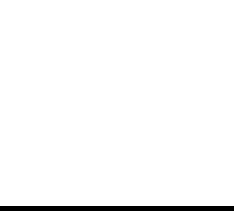 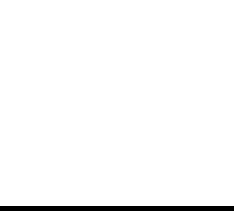 12.have...in common 　在……有共同之处    
13.have a great influence on 　对……影响很大    
14.　dream of/about     梦想……
15.in spite of 　不管;尽管    
16.be located in 　位于    
17.　attend to     关怀;照料;处理
18.be keen to do 　热衷于做……    
19.take on responsibilities 　承担责任    
20.　make sure     确保
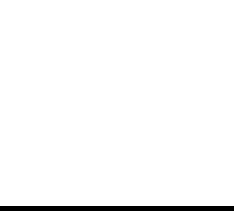 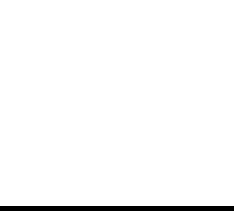 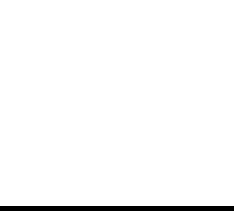 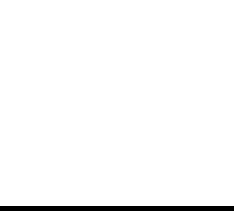 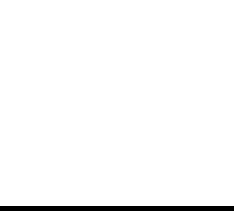 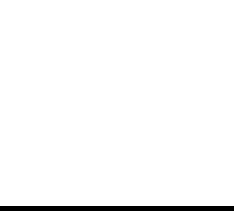 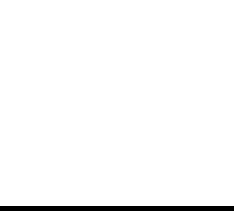 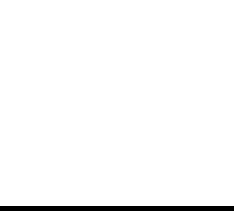 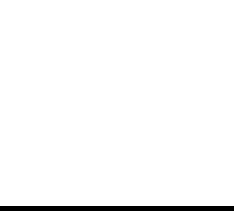 Ⅲ.经典结构
1.这是因为你的职业是决定你是谁的一个非常重要的部分。
　This is because     your career is a very important part of who you are.
2.一个好的职业的秘诀是找到一些你所热爱的东西。
The secret 　to     a good career is finding something 　that     you are passionate about.
3.我第一次观察水被分解成氧气和氢气的过程时就深深地被化学的魅力吸引。
　The first time     I observed the process of water being split into oxygen and hy-drogen,I 　was deeply attracted    by the charm of chemistry.
4.不管你是要去职业学校还是开始工作都没有关系。
It doesn't matter 　whether     you will go to a vocational school 　or     start work.
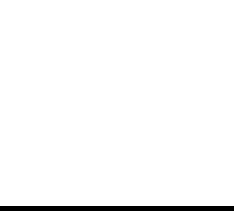 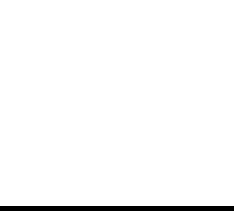 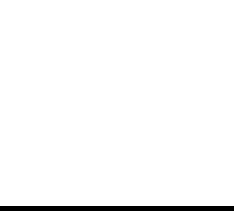 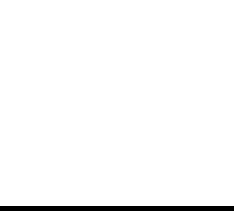 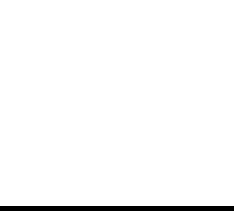 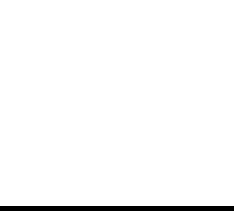 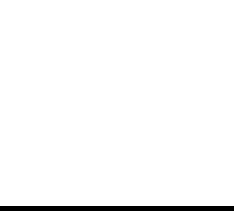 Ⅳ.长难句分析
1.The best time to start thinking about possible careers is while you are still at school, before you make any choices about your further education.
分析:本句为　主从复合句    。主句是主系表结构,主语为The best time to start thinking about possible careers,其中不定式短语to start thinking about possible ca-reers作　后置定语    。while引导的是　表语从句    ,其中before引导的是
　时间状语从句    。
句意:开始考虑可能的职业的最佳时间是你还在的学校时候,在你对你的进一步教育做出任何选择之前。
2.You don't want to look back in years to come and say, “I wish I had thought more about what I really wanted to do.”
分析:不定式to come作　后置定语    ,修饰years。say后为直接引语,直接引语部
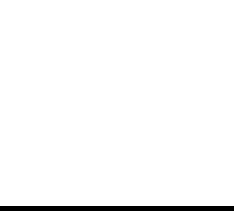 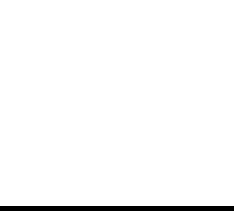 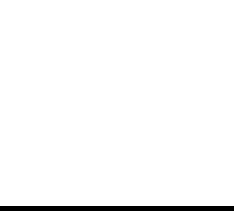 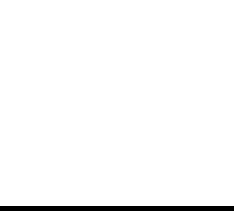 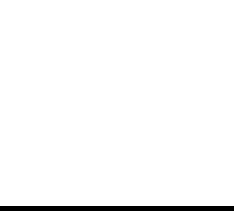 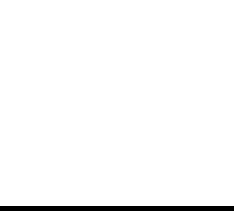 分wish后的宾语从句用了　虚拟    语气。
句意:你不想多年之后回顾过去的时候才说:“我真希望当年能更多地思考自己真正想要做什么。”
3.The career suggestions are also based on your education and experience level, but you can look at higher-level careers as well, which is very useful for high school stu-dents.
分析:本句是一个并列复合句,but连接两个并列的分句。第一个分句为简单句;第二个分句为　主从复合句    ,其中which引导　非限制性定语从句    。
句意: 职业建议也是基于你的教育和经验水平,但你也可以看一看更高水平的职业,这对高中生是非常有用的。
4.For example, you could look at the basic careers to see what work you might like now, and then look at the more advanced careers so you know what you may like to
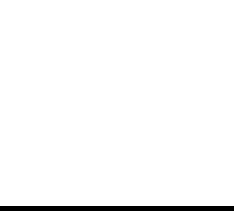 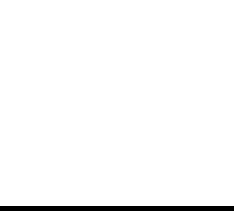 aim for in the future.
分析:本句是一个并列复合句,so连接两个并列的分句。第一个分句中and连接两个并列谓语,to see what work you might like now为动词不定式短语作　目的状语    ,
see后的what引导的是　宾语从句    ;第二个分句中know后的what引导的是
    宾语从句    。
句意: 例如,你可以看看基础的职业,去找到你现在可能喜欢的工作,然后看看更高级的职业,这样你就知道你将来可能喜欢以什么为目标。
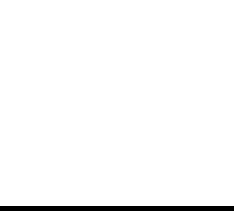 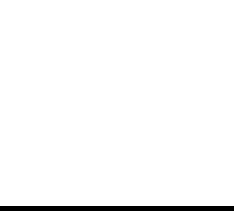 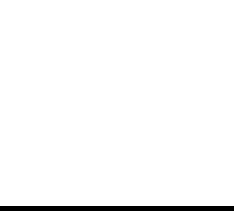 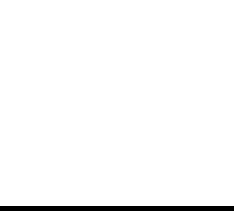 Ⅴ.必备语法
——长句的复习
1.Some people know 　what     they want to do from a young age,but many others just have a few ideas bouncing around in their heads.
2.Along with your career plan, you should also think about a résumé, 　which     is essential for showing your potential employers your skills and experiences.
3.These two things are 　what     you should start thinking about right now, as they will safeguard your future, 　which     is important to everyone.
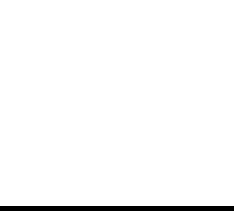 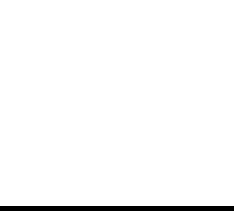 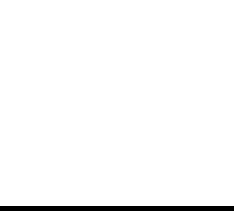 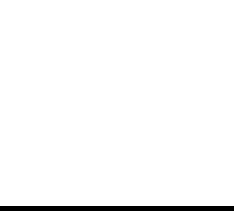 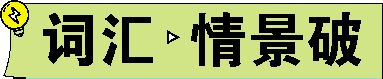 |bounce vi.& vt. (使)弹起;上下晃动 n.弹性;弹跳;活力
　　Some people know what they want to do from a young age,but many others just have a few ideas bouncing around in their heads.(教材P50)有些人从很小的时候就知道自己想做什么,但很多其他人只是有一些想法在脑子里晃来晃去。
 情景导学
We lost two or three early games in the World Cup, but we bounced back later.
在世界杯比赛前期我们输了两三场比赛,但后来我们重新振作了起来。
We've won six matches on the bounce.
我们已经连续赢了六场比赛。
He was admitted to a key university and there was a bounce to his step.
他被一所重点大学录取后,走路特别有活力。
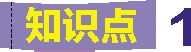 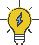 归纳拓展
①bounce 　back     恢复健康(或信心等);重整旗鼓
②bounce 　around     蹦来蹦去;弹来弹去
③　on     the bounce 连续;相继
 
单句语法填空
1-1 (2020浙江1月,完形填空, )I was running so fast that I 　bounced    
(bounce) off the trunk and landed on my backside. 
解析　考查时态。句意:我跑得太快了以至于撞到树干上被弹回来,屁股着地。由主句时态可知此处用一般过去时,故填bounced。
1-2 (2018课标全国Ⅲ,阅读理解D, )I chose a red rubber ball—simple,univer-
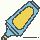 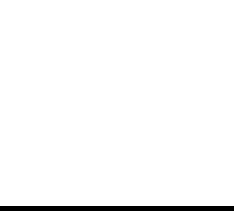 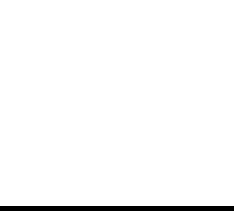 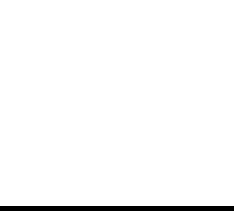 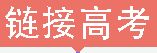 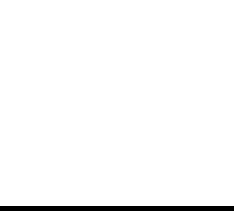 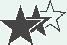 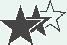 sally available.We passed it, he tried to put it in his mouth, he tried 　bouncing    (bounce) it, rolling it, sitting on it, throwing it. 
解析　考查非谓语动词。句意:我选了一个普通的、到处都能买到的红色橡胶球。我们传球,他试图把它放在嘴里,试着去弹起它,滚动它,坐在它上面还有扔它。此处表示尝试做某事,动词形式需和下文保持一致,故填bouncing。
1-3 ( )You can never take it for granted and it's a really tough place to go
especially after three wins 　on     the bounce.
解析　考查介词。句意:你永远不能认为这是理所当然的,这是一个真的很难得到的名次,尤其是(我们)三连胜之后。on the bounce意为“连续”,故填on。
1-4 ( )He's had a lot of problems, but he always seems to bounce　back    
pretty quickly.
解析　考查固定搭配。句意:他遇到过很多困难,但他似乎总能相当快地振作起
来。 bounce back意为“恢复,重整旗鼓”,故填back。
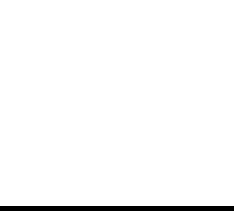 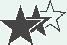 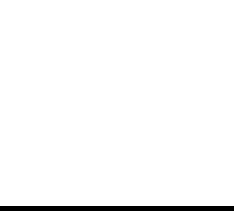 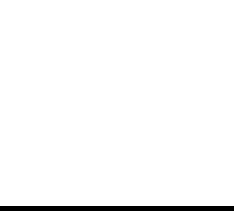 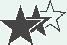 |participant n.参与者;参加者
　　According to the participant's work personality code, what careers would you recommend?(教材P51)
 根据参与者的工作个性代码,你会推荐哪些职业?
 情景导学
The main reason for my participation is that I want to take a chance to challenge my-self.
我参加的主要原因是我想冒险挑战自己。
I was fortunate to be chosen to participate with my classmates in an exchange study programme. 
我有幸被选去和我的同学参加一个交换学习项目。
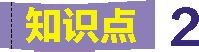 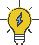 Hobbies are activities in which one participates for amusement.业余爱好是人们为了娱乐而参与的活动。
 归纳拓展
①participate 　in     sth.参与某事
②participate 　with     sb. in sth.同某人一起参与某事
③　participation     n.参加;参与
单句语法填空
2-1 (2019课标全国Ⅰ,阅读理解C, )Data collected from the device could be 
used to recognize different 　participants     (participant)based on how they typed, with very low error rates. 
解析　考查名词单复数。句意:从设备中收集的数据可以用来根据他们是怎么打字的识别不同的参与者,错误率很低。此处指的是“不同的参与者”,故用名词
复数participants。
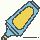 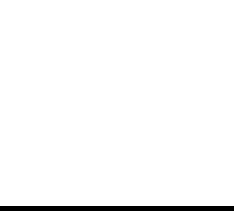 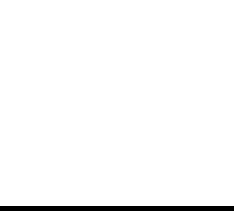 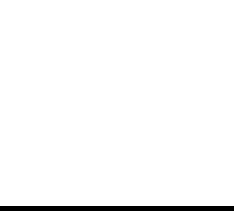 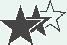 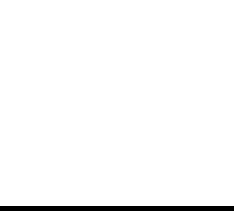 2-2 (2019课标全国Ⅲ,七选五, )Participate 　in     discussion forums(论坛), 
blogs and other open-ended forums for dialogue. 
解析　考查固定搭配。句意:参加一些讨论论坛、博客还有其他开放性的对话论坛。participate in参与。故填in。
2-3 ( )Encouraged by the teacher,the participants actively participated in the 
English speech contest. Their 　participation    (participate) inspired the rest of the class to study hard.
解析　考查名词。句意: 在老师的鼓励下,参与者积极参加英语演讲比赛。他们的参与激励了班上其余的人努力学习。设空处作主语,结合句意可知此处应用名词participation,意为“参与”。
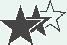 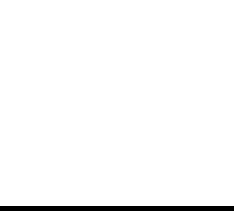 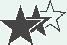 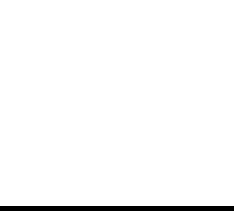 |accuse vt.控告;控诉;谴责
　　There was a huge debate about whether the reporter should be accused of spying on the star couple.(教材P52)
关于这个记者是否应该被指控暗中监视这对明星夫妇的问题,有一场非常大的争论。
 情景导学
He denied the accusation that he had ignored the problems. 他否认别人对他忽视这些问题的指控。
 归纳拓展
①accuse sb. 　of    (doing) sth. =charge sb. with (doing) sth.控告/指控/指责某人(做)某事
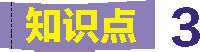 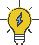 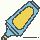 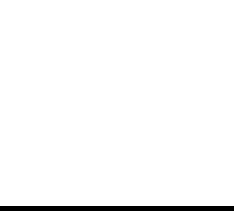 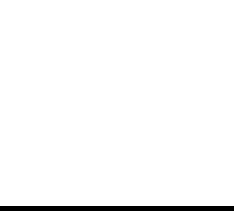 ②　accusation     n.控告;起诉;谴责
单句语法填空
3-1 ( )A man helping an old lady on a bus sometimes ends up 　being accused    
(accuse) of causing her injury.
解析　考查动名词。句意:一个在公交车上帮助了老太太的人有时候最终会被指控对她造成伤害。end up doing...意为“结果是做……”,此处指被指控,故填being  accused。
3-2 ( )I don't want to make an　accusation    (accuse) until I have some convincing
proof.
解析　考查名词。句意:直到我有了一些令人信服的证据我才会提出控告。make an accusation意为“提出控告”。
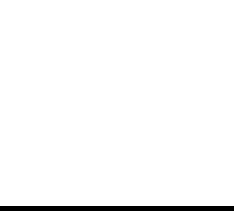 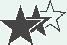 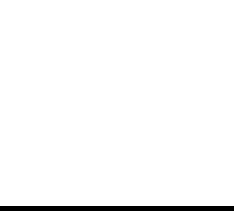 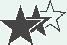 3-3 ( )Have you ever had a case where you 　were accused    (accuse) of doing 
something bad while you were doing something good?
解析    考查时态和语态。句意:你有没有遇到过这样的情况:当你在做好事时却有人指责你做坏事? 此处指被指责,用被动语态,由while引导的时间状语从句的时态可知应用一般过去时,故填were accused。
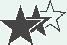 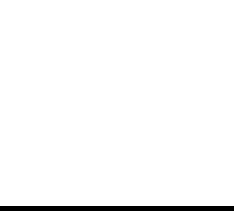 |come to a conclusion得出结论
　　So I come to a conclusion that if you want a great career, you need to commit yourself to something meaningful.(教材P52)所以我得出的结论是,如果你想要事业有成,你需要致力于有意义的事情。
 情景导学
We will have a further discussion before we draw a final conclusion.
我们将进行进一步的讨论,然后再得出最终结论。
In conclusion, I would like to say the documentary Born in China is well worth see-ing.
最后,我想说《我们诞生在中国》这部纪录片很值得一看。
What can you conclude from the evidence you've heard?
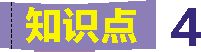 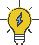 你能从你听到的证据中得出什么结论?
 归纳拓展
①　draw    /reach/come to/arrive at a conclusion得出结论
②　in    conclusion最后,总之
③conclude v.断定;推断出;得出结论;(使)结束
④conclude...　from    ...从……中得出……结论/推断出……
⑤jump to a conclusion匆忙下结论
单句语法填空
4-1 (2020天津,完形填空, )This led Jones to the 　conclusion    (conclude) that
 there are too many extremely lonely people in his community, who are easy targets of cheating.
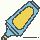 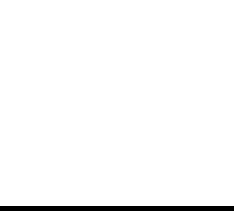 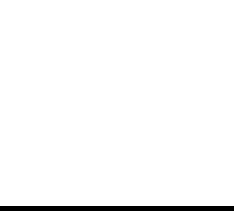 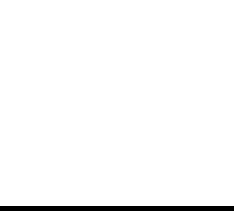 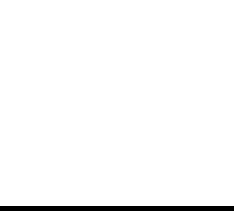 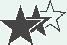 解析　考查词性转换。句意:这让琼斯得出了结论,在他的社区里有太多非常孤
独的人,他们容易成为被骗的目标。由空格前的定冠词the可知此处需要用名词conclusion。
4-2 (2019 课标全国Ⅰ,阅读理解D改编, )In analysing his and other research,
Dr. Prinstein came to another 　conclusion    (conclude).
解析    考查名词。句意:在分析他的和其他研究时,普林斯坦博士得出了另一个结论。come to another conclusion得出另一个结论,此处需填名词conclusion。
4-3 (2018江苏,阅读理解B, )It can　be concluded    (conclude) that restaurant 
keepers need not “be overly concerned about ‘bad’ tables,” given that they're profitable.
解析　考查语态。句意:可以得出这样的结论,餐厅老板不必“过于担心‘差的'桌位”,考虑到它们是能够赢利的。It can be concluded that...中It是形式主语,that引导的从句是真正的主语。conclude与It之间是被动关系,故填be concluded。
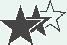 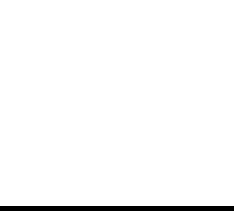 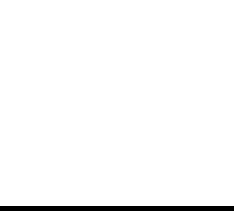 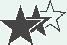 完成句子
4-4 ( )能够读懂他人的心思有助于孩子避免误解情况和匆忙下错误的结
论。
Being able to read people helps kids from misreading a situation and 　jumping to false conclusions    .
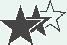 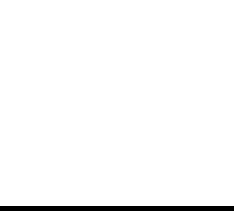 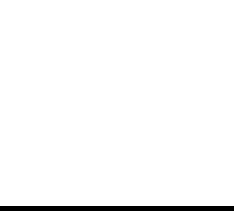 |attend to 关怀;照料;处理
　　We are building a team of keen young people to help us attend to hundreds of students from all over the world.(教材P55) 我们正在建立一支由热情的年轻人组成的团队来帮助我们照顾来自世界各地的数百名学生。
 情景导学
I'm sorry I can't accompany you because I have something urgent to attend to. 
对不起,我不能陪你,因为我有急事要处理。
It was estimated that the meeting was attended by 90% of shareholders. 据估计,90%的股东出席了会议。 
There was an attendance of 42 at the meeting.
有42人参加了会议。
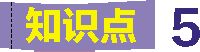 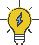 归纳拓展
①attend v.出席,参加;定期去(学校、教堂或诊所)
②attend a meeting/a lecture/church 　出席会议/参加讲座/去教堂    
③　attendance    n.出席人数;到场;参加
④unattended adj.主人不在场的;无人看管(或照料)的
写出句中画线单词的意思
5-1 (2019课标全国Ⅲ,阅读理解B, )The exhibition had record attendance, 
showing that there is huge interest in Chinese influences.　出席人数    
解析　句意:这次展览有创纪录的出席人数,表明人们对中国的影响有着巨大的兴趣。
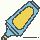 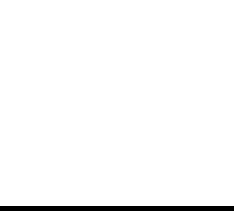 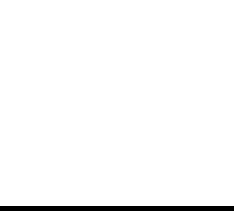 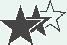 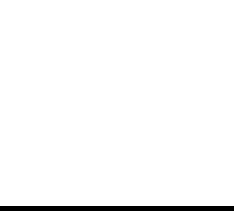 5-2 (2018北京,完形填空, )For many, finding an unattended wallet filled with 
￡400 in cash would be a source (来源) of temptation (诱惑).　无人看管的    
解析　句意:对许多人来说,找到一个无人看管的里面装满了400英镑现金的钱包将会是诱惑的一个来源。
5-3 (2017课标全国Ⅰ,完形填空, )I then made it a point to attend those meet-
ings and learn all I could.　参加,出席    
解析　句意:然后我努力去参加那些会议,并学习我能学到的一切。
5-4 (2017北京,完形填空, )Later, when Hannah attended school, she saw another
homeless person.　定期去(学校、教堂或诊所)    
解析　句意:后来,当汉纳去上学时,她看到了另一个无家可归的人。
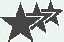 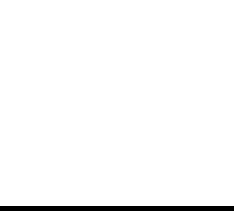 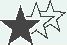 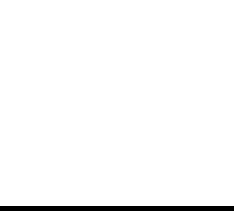 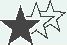 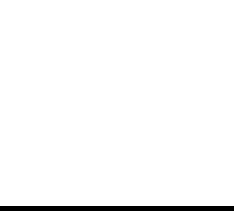 |acquire vt.获得;购得;习得
　　Remember, the knowledge you acquire and the diligent attitude you develop in high school will be invaluable in the real world. (教材P58)
记住,你在高中获得的知识还有养成的勤奋的态度在现实世界中将会是无价之宝。
 情景导学
There is no doubt that he has acquired a habit of reading.
毫无疑问,他已经养成了阅读的习惯。
 归纳拓展
①acquire a　habit    of...养成……的习惯
②an acquired taste养成的爱好
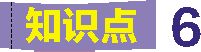 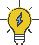 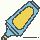 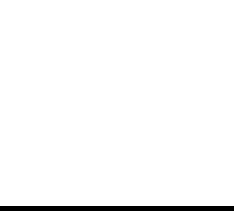 ③acquisition n.获得;得到
单句语法填空
6-1 (2018天津,8, )It took him a long time 　to acquire    (acquire) the skills he 
needed to become a good dancer.
解析　考查非谓语动词。句意:他花了很长时间学会成为一名优秀舞蹈家所需要的技能。根据句型It takes/took sb. some time to do sth.可知答案。
6-2 (2017课标全国Ⅱ,书面表达, )In this exhibition, you can see paper-cutting 
with all kinds of patterns,which enables you 　to acquire    (acquire) some knowl-edge of this kind of traditional art.
解析　考查非谓语动词。句意:在这次展览中,你可以看到各种图案的剪纸,这使你能够学到一些关于这种传统艺术的知识。enable sb. to do sth.意为“使某人能够做某事”,故填to acquire。
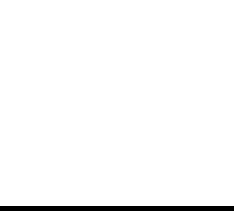 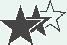 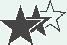 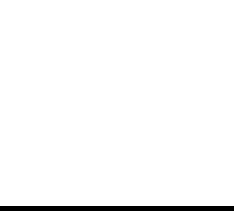 6-3 ( )Boldness—a willingness to extend yourself to the extreme—is not one 
that can 　be acquired    (acquire) overnight.
解析　考查语态。句意:大胆——一种使自己达到极限的意愿——不是一夜之间就能获得的。acquire与one之间为被动关系,此处为情态动词后的被动语态,故填be acquired。
6-4 ( )He 　has acquired    (acquire) a habit of practicing listening in the past 
few years.
解析　考查时态。句意:他在过去几年中养成了练习听力的习惯。结合时间状语in the past few years可知空处需用现在完成时,主语为He,故填has acquired。
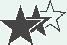 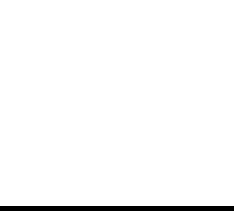 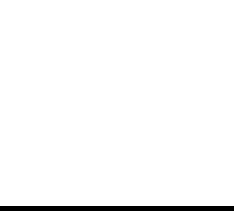 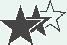 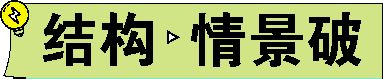 |wish后的宾语从句使用虚拟语气
　　You don't want to look back in years to come and say, “I wish I had thought more about what I really wanted to do.”(教材P50)
你不想多年之后回顾过去的时候才说:“我真希望当年能更多地思考自己真正想要做什么。”
 情景导学
I wish I lived on the seashore.我要是住在海滨就好了。
I wish you had come to the wedding.当初你要是来参加婚礼就好了。
 归纳拓展
wish后的宾语从句常用虚拟语气,其谓语动词有以下三种形式:
①“could/would do...”表示与将来事情相反的愿望(一般不用should)。
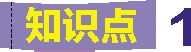 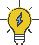 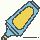 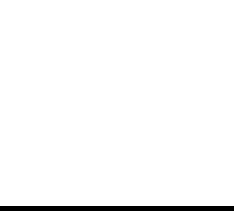 ②　一般过去时    表示与现在事实相反的愿望。
③　过去完成时    表示与过去事实相反的愿望。
④ wish本身可以作为名词或者动词,意为“希望,愿望”。wish to do sth.希望做某事;wish sb. to do sth.希望某人做某事。
 
单句语法填空
1-1 (2020浙江1月,阅读理解A, )My mother was not afraid of Mrs.Calloway. 
She wished me 　to have    (have)my own library card to check out books for myself.
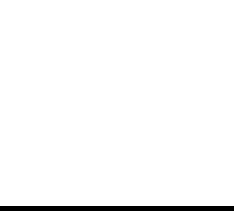 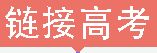 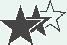 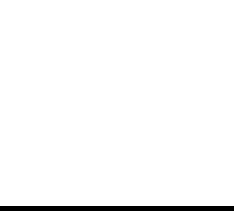 解析　考查非谓语动词。此处指她希望“我”有自己的借书证。wish sb. to do sth.意为“希望某人做某事”,故填to have。
1-2 (2018江苏,27, )There is a good social life in the village, and I wish I　had    
(have) a second chance to become more involved.
解析　考查虚拟语气。句意:在这个村子里有很好的社交生活,并且我希望我能再有一次机会去更多地参与。wish后面的宾语从句常用虚拟语气,表示一种不可能实现的愿望。此句中wish后面的宾语从句应用一般过去时表示对现在事实相反的愿望。故填had。
1-3 ( )I wish I 　had been    (be)at my sister's wedding last Tuesday, but I was 
on a business trip in New York then.
解析　考查虚拟语气。句意:我要是上周二能参加我姐姐的婚礼就好了,可是那时我正在纽约出差。此处表示与过去事实相反的愿望,故设空处要用过去完成时,故填had been。
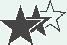 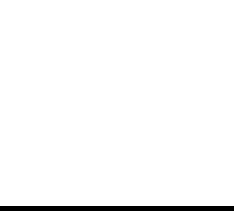 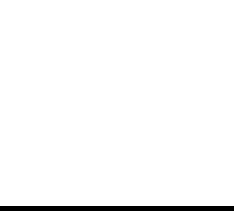 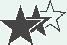 1-4 ( )Look at the trouble I am in! How I wish I 　had followed    (follow) your 
advice.
解析　考查虚拟语气。句意:看看我现在这一身麻烦!我多么希望我听了你的意见。句中暗含着当时并没有听取意见的意思,与过去事实相反,需用过去完成时,故填had followed。
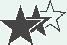 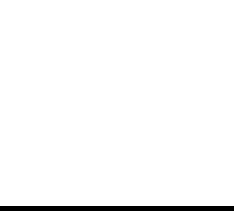 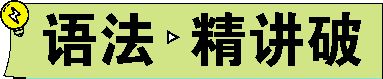 长句
　　英语的长句之所以长,是因为含有较多较长的修饰成分,或是包含多个并列分句或从句。英语学习中学习长句有助于阅读理解,也可以用来解答语法填空等。
理解长句的基础是分清句子的结构层次,这需要学习者熟悉英语的基本句型,在此基础上抓住长句的主干,即句子的主语、谓语和宾语,然后再逐层梳理分析长
句中其他成分的层次关系。
一、长句在阅读理解中的应用
(一)阅读包含多个从句的长句时,首先找到主句的主体部分,再确定从句的主体部分。如果从句中还有从句,再确定下面一层从句的主体部分。注意阅读时要一层一层进行,先把同一层次的内容看完,再看下一层次的内容。如:
1.Of course, the résumé should be tailored to match the careers in your plan,which will leave you well prepared to make the most of all opportunities that become available  to you.当然,简历应该根据你的职业规划进行专门制作,这会让你做好充分准备,最大限度地利用所有可利用的机会。
这个句子的主句的主干是the résumé should be tailored,使用了被动语态,而主句中的to match the careers in your plan是动词不定式短语作目的状语,其后的which则引导的是非限制性定语从句,它指代的是整个主句的内容,which引导的非限制性
定语从句中又包含了一个that引导的定语从句,它所修饰的先行词是opportunities。 2.Earlier this year, the China Through A Looking Glass exhibition in New York  exhibited 140 pieces of China-inspired fashionable clothing alongside Chinese works of art, with the aim of exploring the influence of Chinese aesthetics(美学) on Western
fashion and how China has fueled the fashionable imagination for centuries.今年早些时候,纽约的China Through A Looking Glass展览展出了140件受中国启发的时装和中国艺术品,旨在探索中国美学对西方时尚的影响以及几个世纪以来中国是如何推动时尚想象力的。
这句话很长,我们可以看到这句话里边有两个逗号,第一个逗号前的Earlier this year作的是整句话的时间状语,而第一个逗号后和第二个逗号前的这部分可以说是这句话的主干部分,是一个“主谓宾”结构,而第二个逗号后面是with短语作状
语,这个with短语很长,其中and连接了两个并列成分:the influence of Chinese  aesthetics(美学) on Western fashion 和 how China has fueled the fashionable imagination for centuries,其中how引导的是宾语从句。
(二)有些长句在语篇中与上下文存在较为紧密的关系,尤其是句中有指示代词的时候,除了需要理清句子的结构层次和语意逻辑之外,有时要结合句子的上下文,分析明确长句中代词的具体所指。如:
Despite the celebrations, though, in the U.S. the jazz audience continues to shrink and grow older, and the music has failed to connect with younger generations, and it'sJason Moran's job to help change that.尽管有这些庆祝活动,但是在美国,爵士乐的观众继续在减少和变老,这种音乐没能与年轻一代联系起来,帮助改变那一状况是Jason Moran的工作。
这个句子是一个并列复合句。though在这个句子中是一个副词,Despite the
celebrations是介词短语作状语,第三个and前介绍了美国的爵士乐的情况,所以可以推断出Jason Moran要改变的应该是前面提到的这一状况,我们也就明白了that所指代的内容。
二、长句在语法填空中的应用
在高考题的语法填空中,尽管考查的都是基础的知识点,可是在做题之前仍需要我们去分析句子成分,理清楚句子的结构再做题。如:
(2019课标全国Ⅰ,语法填空)Modern methods 　63    tracking polar bear popula-tions have been employed only since the mid-1980s,and are expensive 　64    (per-form) consistently over a large area. In recent years some Inuit people in Nunavut 
    65    (report) increases in bear sightings around human settlements, leading to a 
　66    (believe) that populations are increasing. 
第一个句子的主语为Modern methods 　63     tracking polar bear populations,谓语
为and连接的并列谓语,分别是have been employed和are expensive。methods后的tracking为动名词,不是从句的形式,不能用that或者which。此处表示“……的方
法”,应该用介词of或for。are expensive的主语还是Modern methods 　63     track-ing polar bear populations,此处指这些方法大面积持续使用起来费用很高,主系表结构之后,常用不定式作状语(主语+be+adj.+to do),因此64题填to perform。第二个句子由一个“主谓宾”结构加上现在分词短语作结果状语构成,65空根据时间状语In recent years可知,句中需用现在完成时,故填have reported。66题由空前的不定冠词和其后that引导的同位语从句可知,空处需填名词形式,故填belief。
 
写出下列句中画线部分引导的是什么从句
1.(2019课标全国Ⅰ,阅读理解C, )Researchers from Georgia Tech say that they
 have come up with a low-cost device(装置)that gets around this problem: a smart 
keyboard.　宾语从句     　定语从句
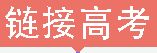 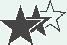 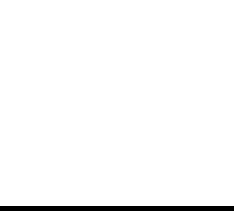 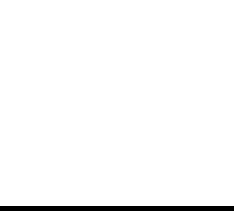 2.(2019课标全国Ⅰ,阅读理解D, )They rose in the ranks not by being friendly 
but by smoking cigarettes, breaking rules and playing jokes on others, among whom I soon found myself.　非限制性定语从句    
分析句子结构、填空并翻译
3.(2020浙江1月,阅读理解C, )A key finding is that over time, children raised 
by an authoritative father were significantly more likely to develop persistence, which leads to better outcomes in school.
该句的主干是一个主系表结构,that引导的是　表语从句    ,在that引导的这个从句中,主干为children were likely to develop persistence,raised by an authoritative fa-ther为　过去分词短语    作　后置定语    ,which引导的是　非限制性定语从句    ,
修饰先行词　persistence    。
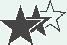 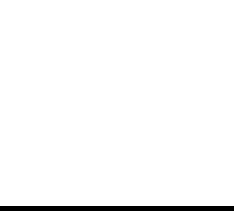 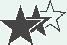 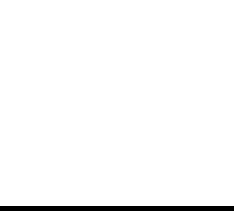 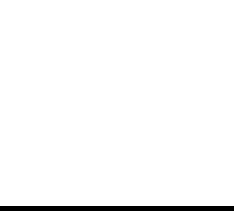 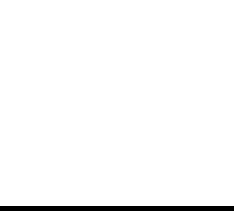 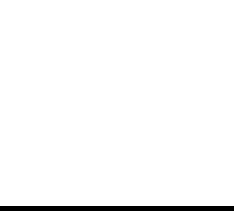 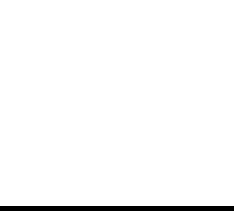 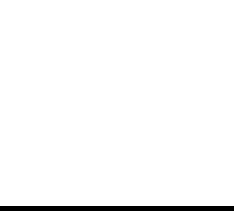 句意:　一个重要的发现是,随着时间的推移,被有权威的父亲抚养长大的孩子明显更有可能养成坚持不懈(的性格特点),那会使孩子们在学校取得更好的成绩。    
4.(2019北京,完形填空, )Since he first started volunteering his car to the young 
people, Wilson has covered an astonishing 64,000 miles, and has had countless pleasant and often humorous conversations with the students he transports to and from school.该句是一个主从复合句,Since 引导的是　时间状语从句    ,在与Since引导的从句对应的主句中,第二个and连接的是两个并列的形容词短语:countless pleasant和often humorous,he transports to and from school是一个省略了关系词的　定语从句    ,修饰先行词　the students    。
句意:　自从Wilson第一次开始自愿用自己的车接送这些年轻人以来,他已经开了让人惊讶的六万四千英里,并且与他开车接送上下学的学生们有过无数次让人
愉快并且经常很幽默的交谈。
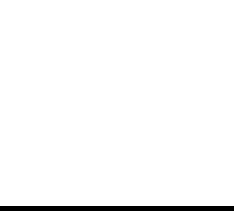 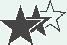 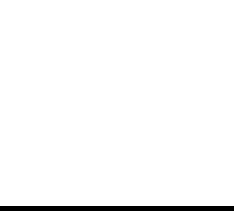 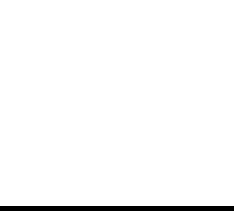 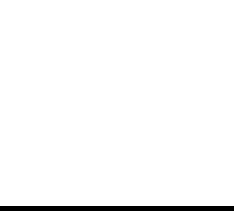 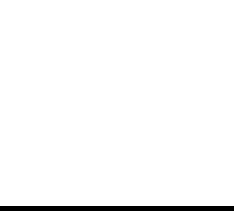 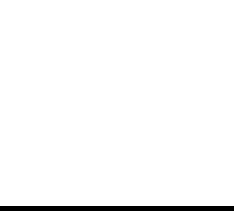 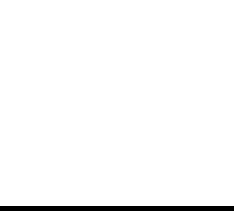 5.(2018课标全国Ⅱ,语法填空, )The Chinese Ministry of Agriculture finds that 
between 2005—when the government started a soil-testing program which gives spe-cific fertilizer recommendations to farmers—and 2011, fertilizer use dropped by 7.7 million tons.
该句的主干是一个主谓宾结构,that引导的是　宾语从句    ,在that引导的这个从句中,between 2005...and 2011作的是　时间状语    ,其中when the government...to farmers是when引导的　定语从句    ,修饰先行词　2005    ,其中又含有which引导的　定语从句    ,修饰先行词　a soil-testing program    。
句意:　中国农业部发现在2005年和2011年之间,化肥的使用减少了770万吨。 2005年政府启动了一个土壤检测项目,它向农民推荐特定的化肥。
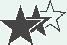 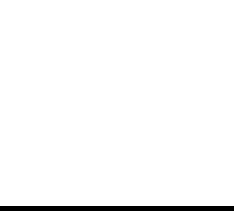 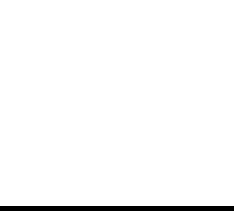 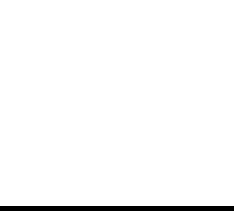 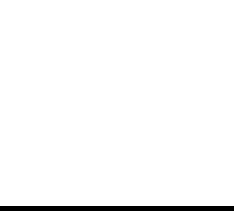 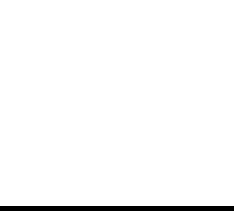 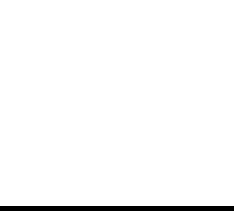 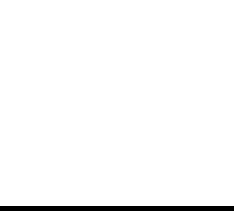 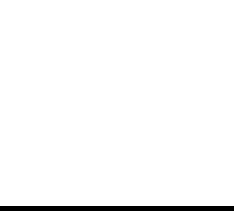 6.(2016课标全国Ⅰ,语法填空, )But my connection with pandas goes back to 
my days on a TV show in the mid-1980s, when I was the first Western TV reporter permitted to film a special unit caring for pandas rescued from starvation in the wild.
该句是一个主从复合句,主句是But my connection with pandas goes back to my days on a TV show in the mid-1980s,when引导的是一个　非限制性定语从句    ,修饰先行词the mid-1980s,在when引导的这个从句中,主干为I was the reporter, permitted to...为过去分词短语作　后置定语    ,修饰　reporter    ,caring for...为现在分词短语作　后置定语    ,修饰　a special unit    ,rescued from...为过去分词短语作　后置定语    ,修饰　pandas    。
句意:　但是,我同熊猫的联系可追溯到二十世纪八十年代中期我做一档电视节目的日子,当时我是第一个被允许拍摄一个在野外照料从饥饿中解救出来的熊猫的特别单元的西方电视台记者。
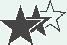 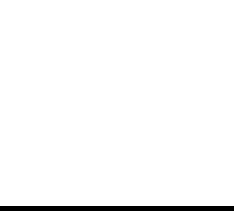 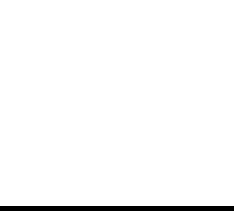 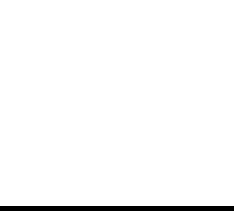 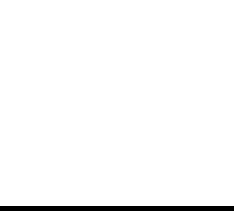 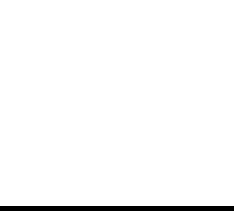 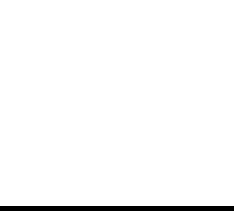 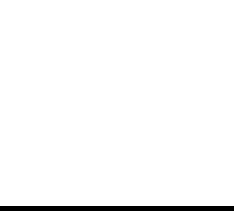 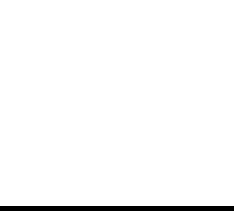 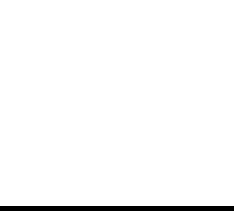 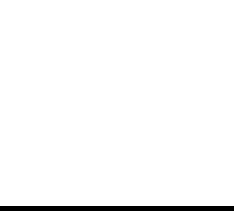 单句语法填空
7.(2019课标全国Ⅰ,语法填空, )While they are rare north of 88°, there is evi-
dence 　that    they range all the way across the Arctic, and as far south as James Bay in Canada.
解析　句意:虽然在北纬88度以北很少见到它们(北极熊),但是有证据表明它们在整个北极地区活动,向南甚至远到加拿大的詹姆斯湾。分析句子结构可知,主句为there be句型,且结构完整,空格处引导同位语从句,解释说明evidence的内容,故填that。
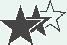 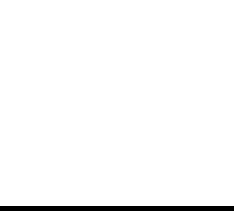